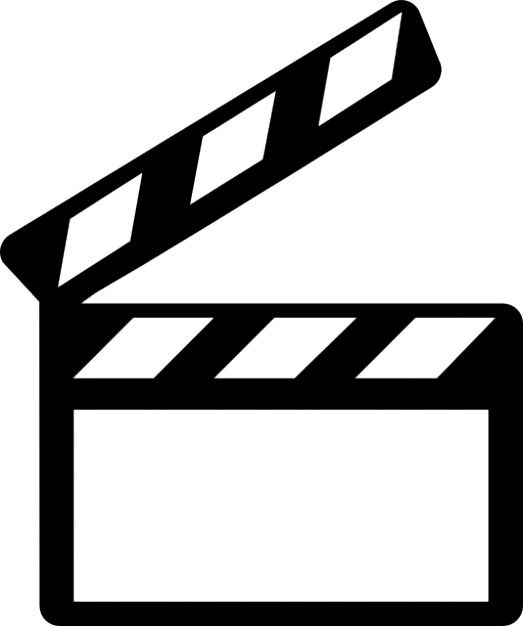 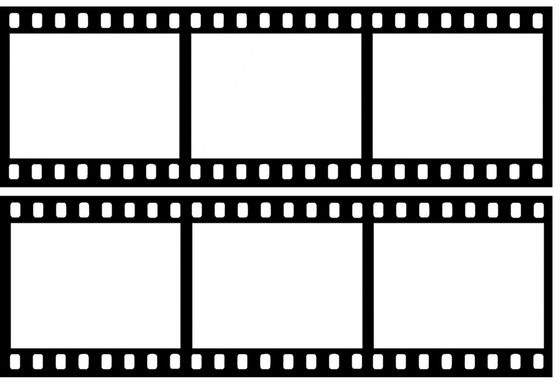 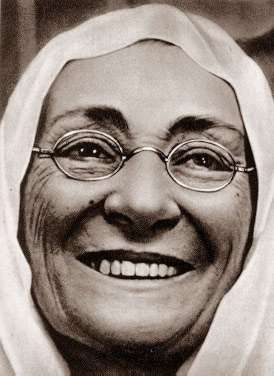 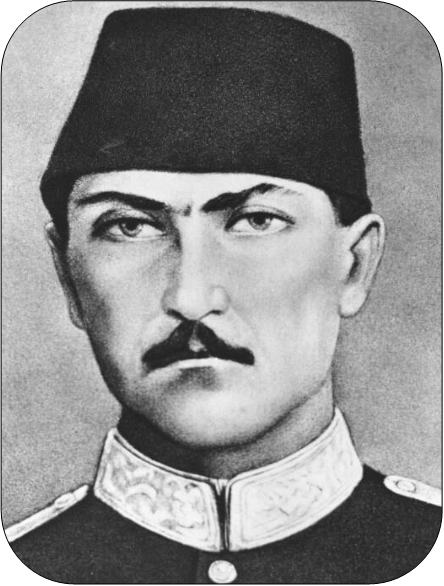 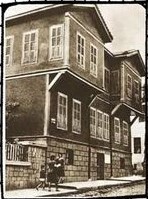 MUSTAFA
KEMAL
ATATÜRK
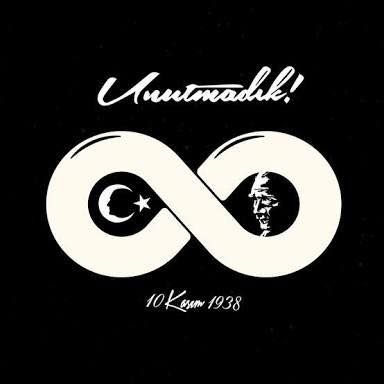 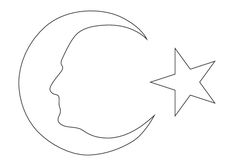 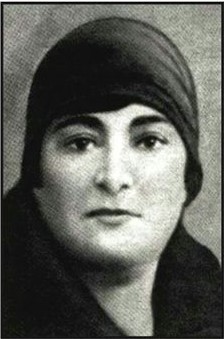 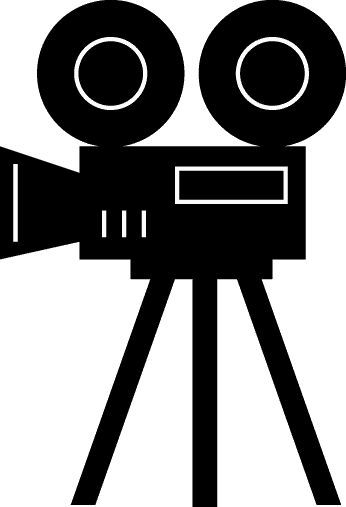 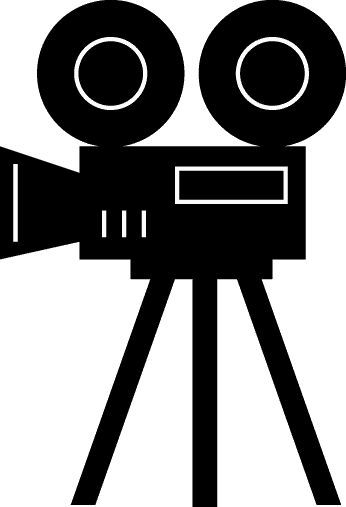